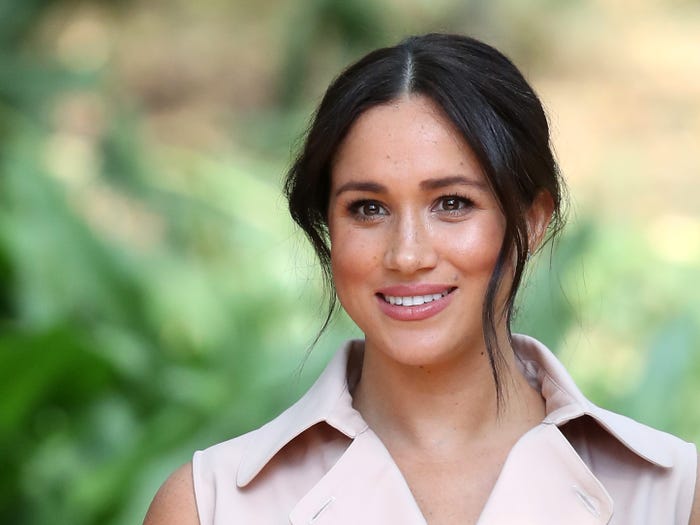 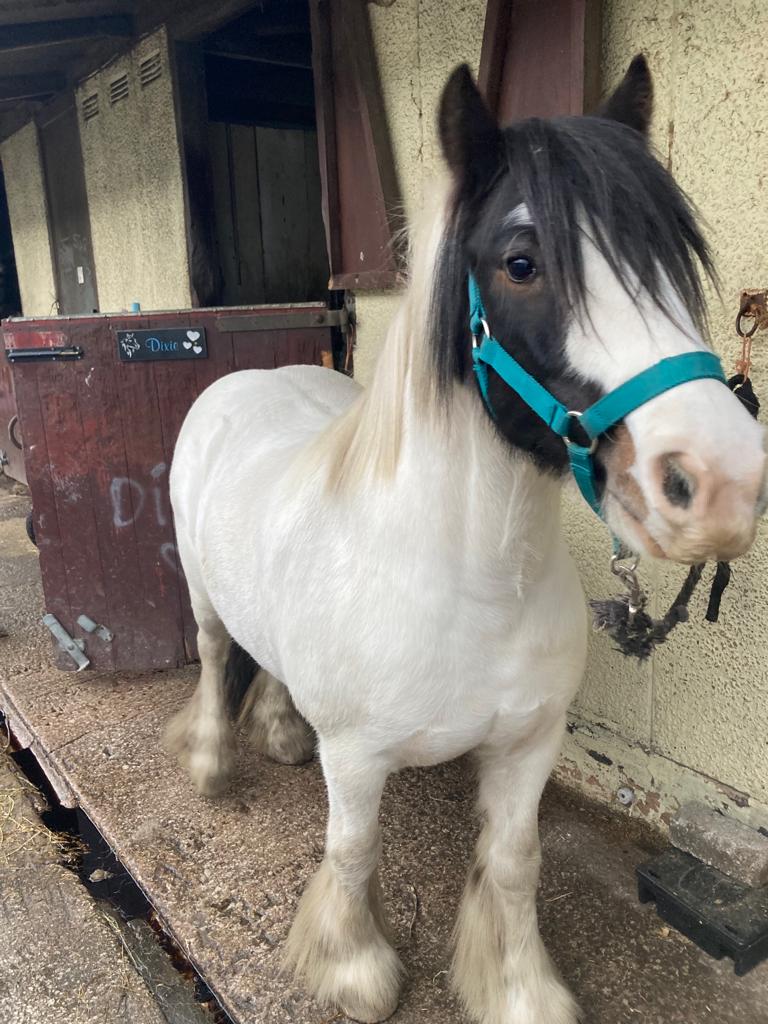 ?
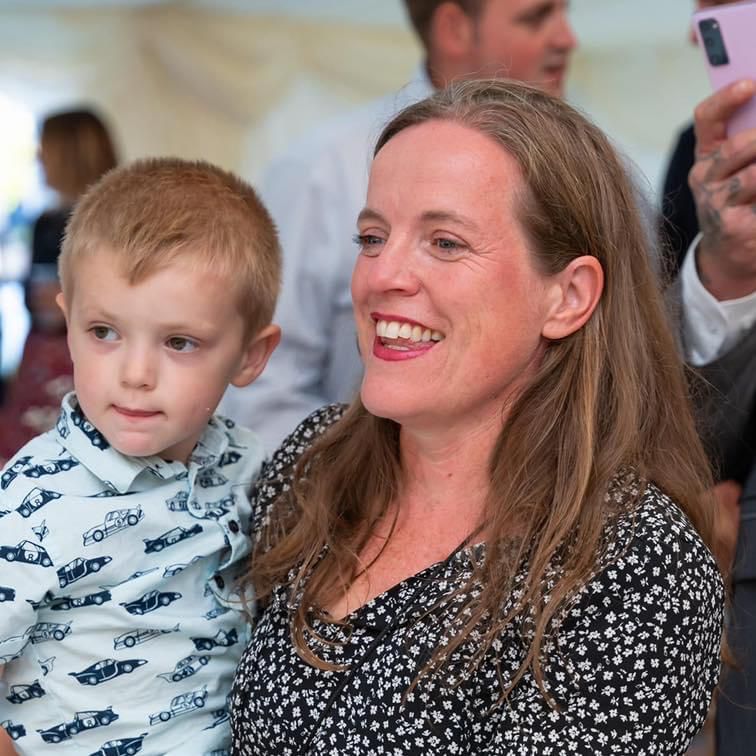 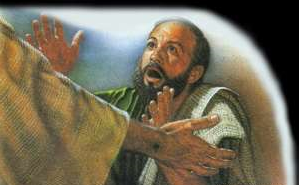 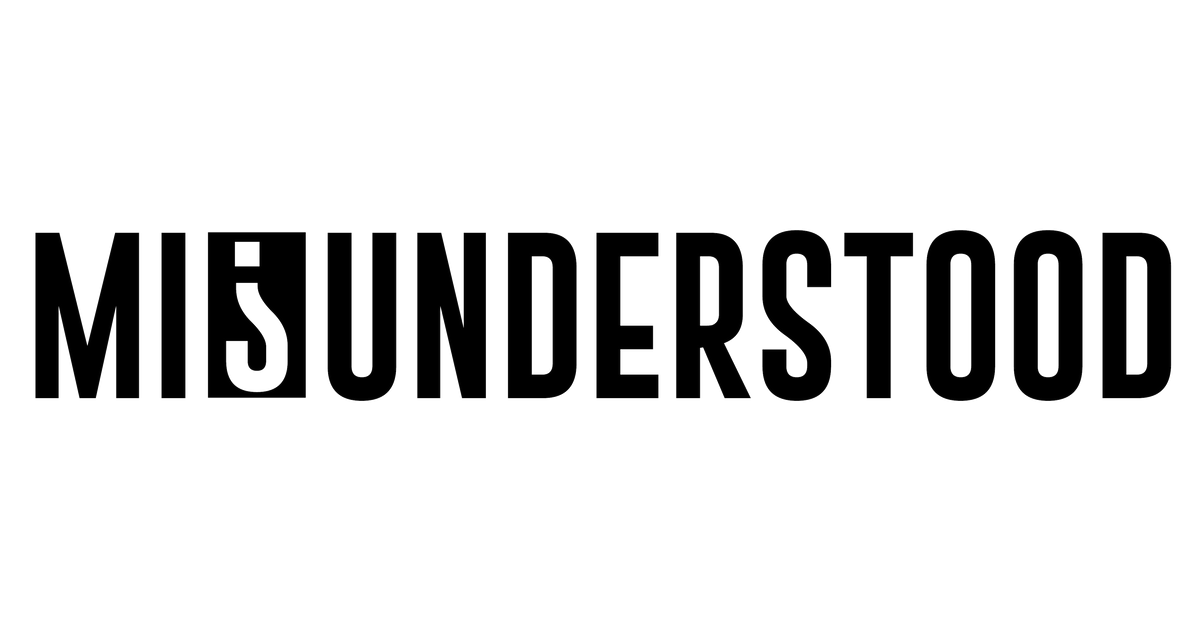 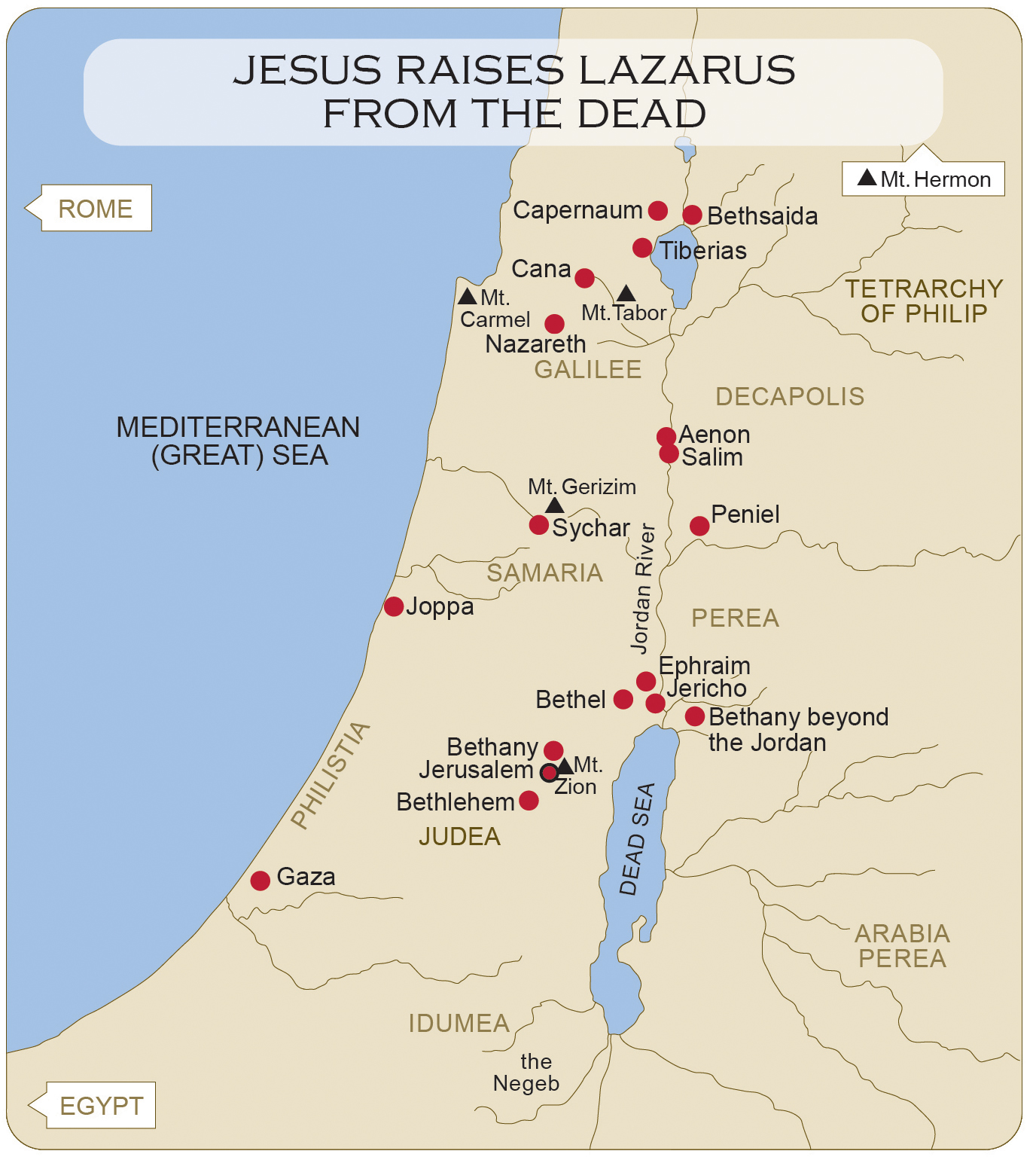 It’s OK to not understand


God knows each and every one of us

He is all that matters
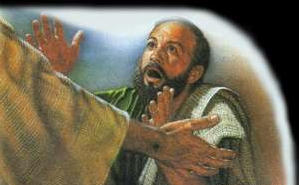